LECTURE 33: Templates
Topics:
Template FunctionsTemplate ClassesInheritance
Multiple Inheritance
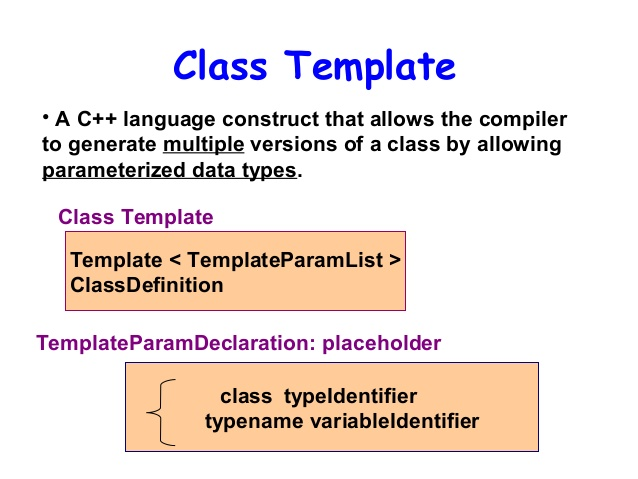 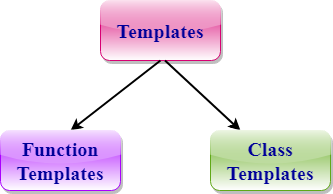 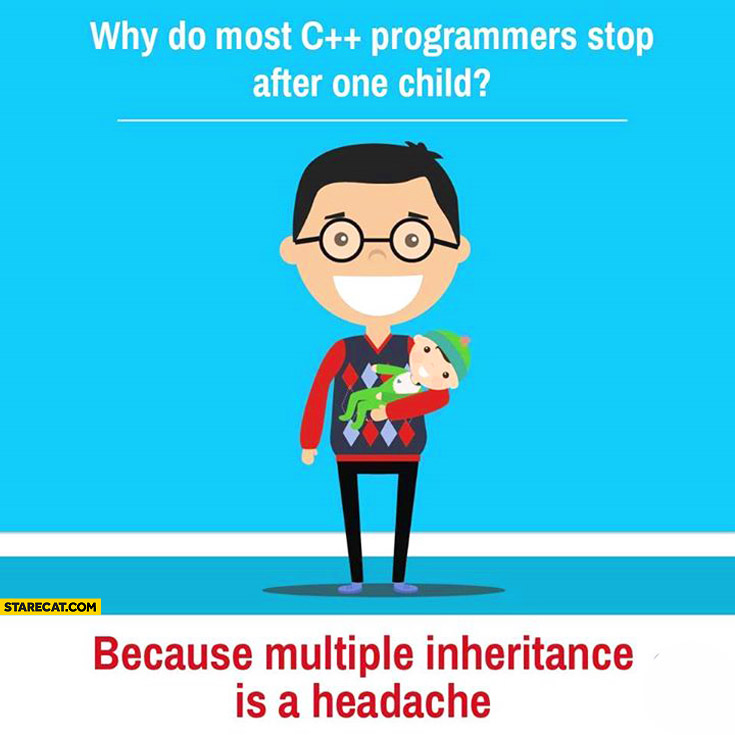 Resources:
CPP: Templates
GfG: Templates in C++
GfG: Inheritance in C++
TP: C++ Inheritance